Grading & Drainage Design
for Bioretention Facilities
Dan Cloak Environmental ConsultingMay 23, 2011
Overview
Consider drainage early in the design process
Find suitable sites for bioretention
Use roof plans and grading/paving plans to analyze and display drainage management areas
Distribute bioretention through the site
Grade to distribute drainage to among inlets
Use the head from roof leaders to move roof runoff
Avoid utility conflicts
Consider Drainage Early
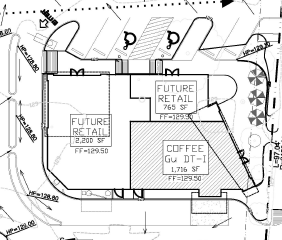 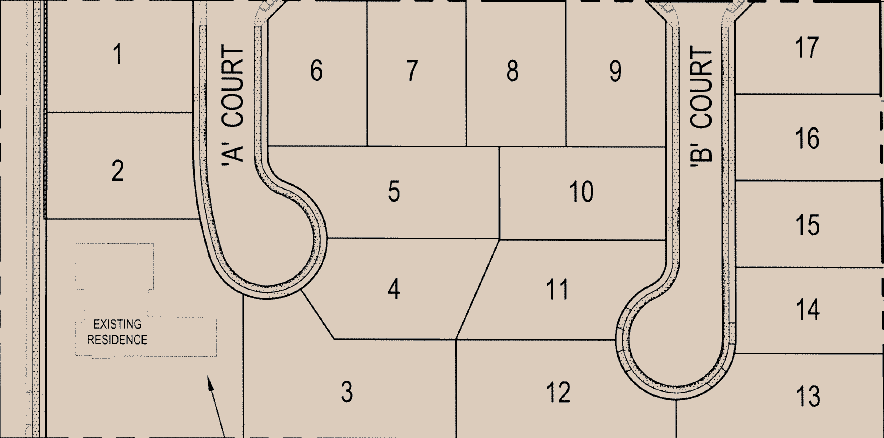 Suitable Sites
Find suitable sites for bioretention
Downgradient
Unbuildable 
Aesthetic
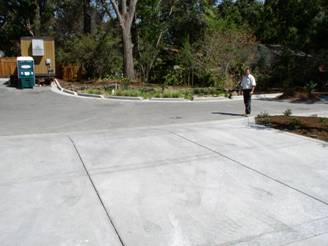 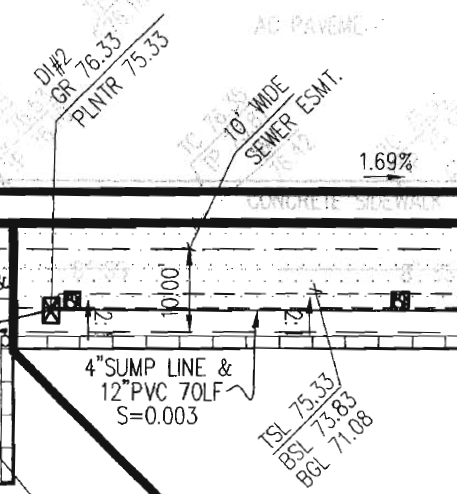 Roof and Grading Plans
Drainage area includes portions of roof and of parking lot
Distribute through the site
Facilitates mimicking pre-development hydrology of site
Keeps drainage runs short and shallow
Avoid creating barriers to circulation
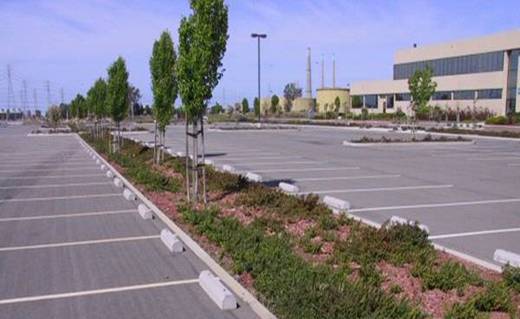 Distribute throughout site
Distribute throughout site
On steep sites consider:
Integrating bioretention facilities with terracing
Collecting runoff in the conventional way and piping to bioretention facilities at the base of the slope
Distribute runoff
Avoid conventionally swaled pavement
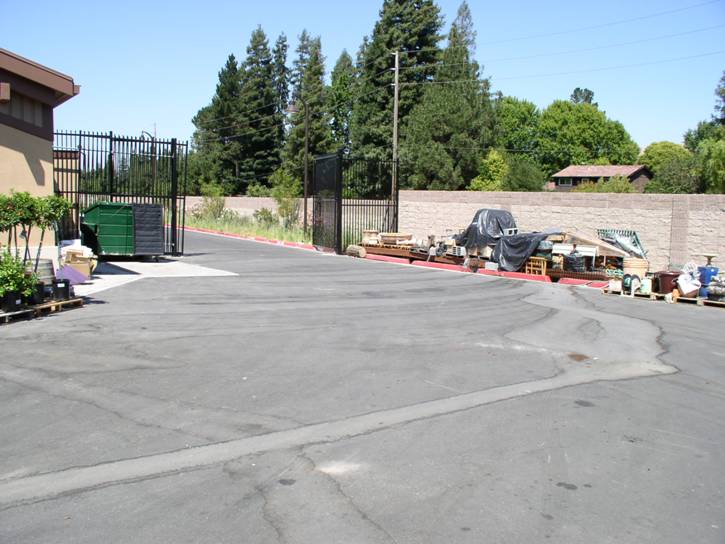 Tightline Roof Leaders
Use the head from roof leaders to move roof runoff
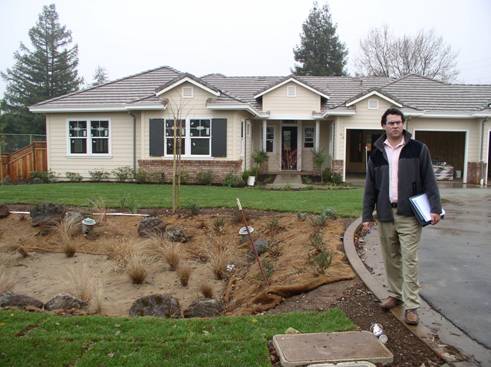 Utility Conflicts
Avoid conflicts with existing underground utilities
Avoid conflicts with newly installed utilities
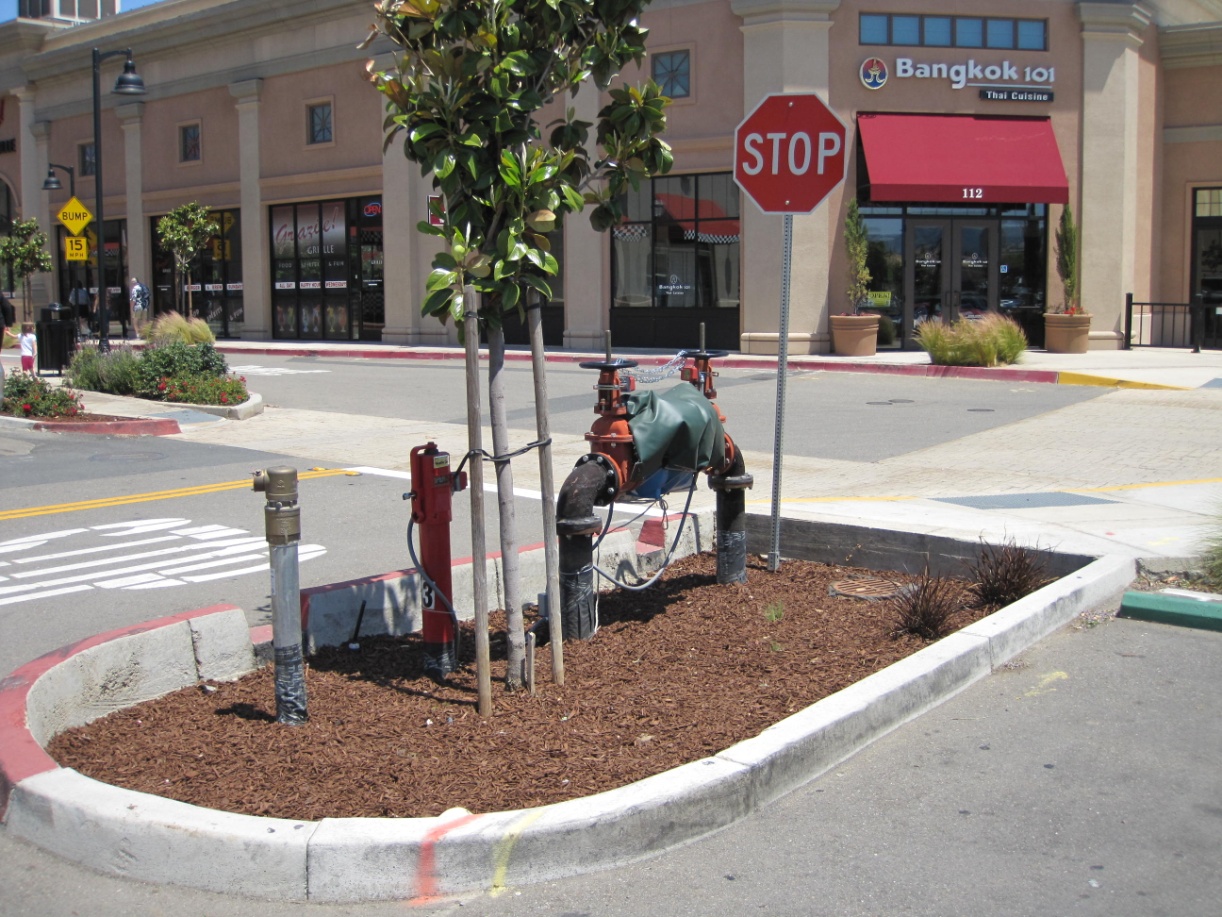